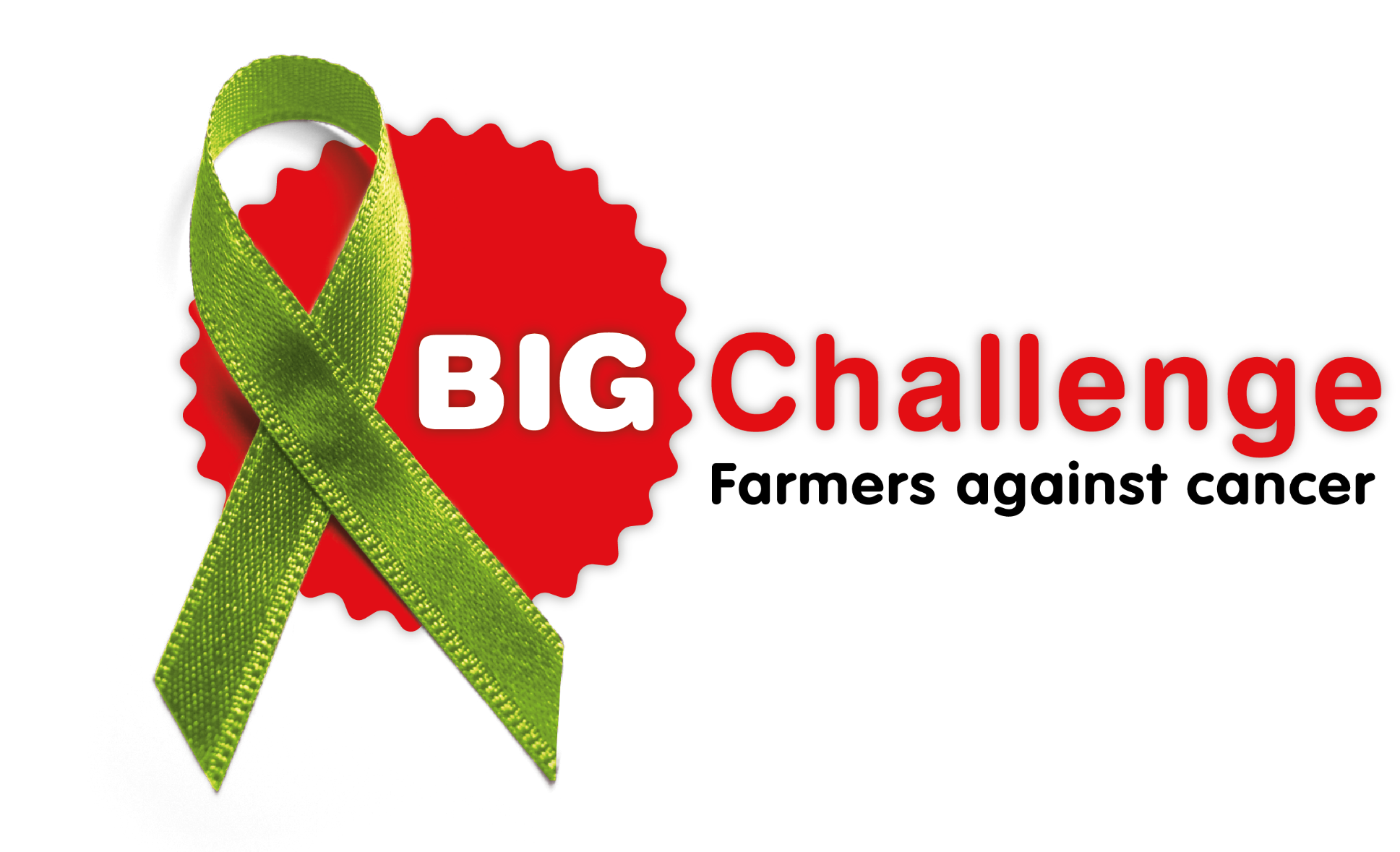 Distributie promotiematerialen
BC commissie Promotiematerialen
Wie zijn wij?
Herman, Astrid en Ton van Welie
Tom Niehof

Waarom?
Veel kapitaal in omloop
Optimalisatie van distributie en voorraadbeheer
Waarom promotiematerialen?
Om iedereen die een sponsoractie organiseert te voorzien van promotiematerialen en materiaal voor aankleding van stand of zaal

Ondersteuning door verkoop van T shirts/caps etc. voor werving sponsorgeld
Uitleen promotiematerialen
Zeildoeken
Beachflags
Roll up-banners
Spaarvarkens
Biggenbanen
(Sta-) tafels en hoezen
BIG Challenge-vlaggen
Flyers
Donatiekaarten en biggenracekaarten
KWF-donatieboxen en –vlaggen
Verkoop promotiematerialen
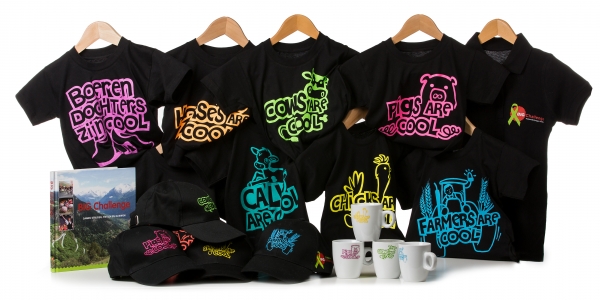 T-shirts 

Mokken

Caps

Overige ‘oude’ producten (polo’s)
Aanvragen promotiematerialen
Deelnemer die materialen wil, stuurt een e-mail naar promotiemateriaal@bigchallenge.eu

Deelnemer stuurt de volgende gegevens: naam, telefoon, activiteit, datum activiteit, welk materiaal nodig is en geeft aan akkoord te zijn met de spelregels (commitment)

Deelnemer haalt het materiaal zelf op en brengt het ook terug naar het uitleenpunt

Deelnemer maakt vooraf afspraak met beheerder over moment ophalen en terugbrengen
Spelregels bij bestellen
Minimaal 1 week vooraf en 1 week achteraf = 2 weken in beheer

In overleg wordt datum ophalen en terugbrengen bepaald

Als materialen niet zijn teruggebracht op de afgesproken datum of als ze beschadigd zijn, stelt BIG Challenge de deelnemer in gebreke

Deelnemer kan materialen alleen na akkoord van de beheerder (per e-mail) langer houden of overdragen aan een andere deelnemer. In principe geen voorkeur

Deelnemer moet het materiaal zelf halen en terugbrengen; dat doen de beheerders niet. Meedenken kunnen ze wel
Ophalen/terugbrengen
Depot is ondergebracht bij:Familie van WelieHogeweg 26 A6621 BN Dreumel
+/- 5.000 shirts (= € 50.000) 
+/- 30 promotiematerialen
Info op deelnemerssite
Tabblad Materialen:
Overzicht van de materialen die BIG Challenge beschikbaar heeft
Aanvraagprocedure
Spelregels rondom uitleen van materialen
Beurzen - evenementen
Draaiboek voor beurzen en evenementen:voorbeeld opvragen bij cie Promotiemateriaal
Terugkoppeling beursverkoop naar cie Promotiemateriaal          informeert stuurgroep

Beurzenkalender (coördinatie Tom Niehof)
Gorinchem       28 – 30 november
Assen		28 november – 1 december
Venray (RMV)	27 februari – 1 maart
Venray (LIV)	  6 – 8 maart
Take Home Message
1 e-mailadres: promotiemateriaal@bigchallenge.eu 

1 depot (sub-depot mogelijk afhankelijk van teams)

Uitleen materiaal afhankelijk van beschikbaarheid en tijdstip aanvraag

In overleg veel mogelijk m.b.t. distributie shirts e.d.